StudyMafia.Org
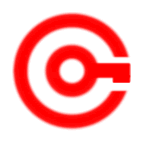 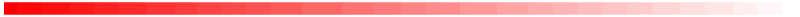 Mood 
Disorders
Submitted To:	              		                  Submitted By:
Studymafia.org                                                 Studymafia.org
Table of Content
What is a Mood Disorder?
Causes
Symptoms of common mood disorders?
Mood Disorders Types
Unipolar
Bipolar
Diagnosis
Etiology
Treatment
Conclusion
What is a Mood Disorder?
A mood disorder is a mental health problem that primarily affects a person’s emotional state. It is a disorder in which a person experiences long periods of extreme happiness, extreme sadness, or both.
It is normal for someone’s mood to change, depending on the situation.
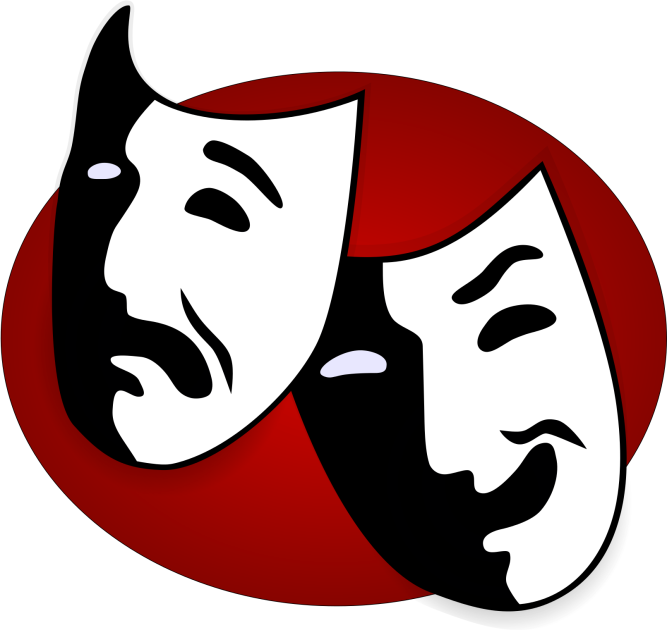 Causes of mood disorders?
There may be several underlying factors, depending on the type of the disorder. Various genetic, biological, environmental, and other factors have been associated with mood disorders.
Risk factors include:
Family history
Previous diagnosis of a mood disorder
Trauma, stress or major life changes in the case of depression
Physical illness or use of certain medications. 
Brain structure and function in the case of bipolar disorder
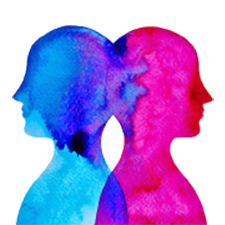 Symptoms of common mood disorders?
Symptoms depend on the type of mood disorder that is present.
Symptoms of major depression may include:
Feeling sad most of the time or nearly every day
Lack of energy or feeling sluggish
Feeling worthless or hopeless
Loss of appetite or overeating
Gaining weight or losing weight
Loss of interest in activities that formerly brought enjoyment
Sleeping too much or not enough
Frequent thoughts about death or suicide
Difficulty concentrating or focusing
Symptoms of common mood disorders?
Symptoms of bipolar disorder may include both depression and mania. Symptoms of hypomanic or manic episodes include:
Feeling extremely energized or elated
Rapid speech or movement
Agitation, restlessness, or irritability
Risk-taking behavior, such as spending too much money or driving recklessly
Unusual increase in activity or trying to do too many things at once
Racing thoughts
Insomnia or trouble sleeping
Feeling jumpy or on edge for no apparent reason
Mood Disorders Types
Unipolar
Major Depression
Dysthymia
Depressive Disorder NOS
Bipolar
Cyclothymia
Bipolar I
Bipolar II
Substance induced mood disorder
Mood disorder due to a medical condition
Mood Disorder NOS
Major Depression
Must have 
1) Depressed Mood -dysphoria
Or
 2) Loss of Interest or Pleasure in almost all activities-anhedonia
Other symptoms (3-4)
Biological/Vegetative-Appetite, sleep, psychomotor, fatigue, libido
Psychological-concentration, neg thought, decision making, guilt, low self esteem, hopeless, SI
Nearly every day for 2 weeks
Marked impairment in Functioning
Major Depression
Diagnosis is not made if:
Symptoms meet criteria for Mixed episode (symptoms of mania and major depression occurring nearly every day for at least a week)
No functional impairment exists
Symptoms are direct physiological effects of a  medical condition or substance induced
Symptoms are better accounted for by Bereavement
Major Depression Presentation
Tearful, flat affect
Irritability
Ruminations
Psychomotor changes
Fatigue
Sense of worthlessness/guilt
Worry over physical health
Complaints of pain
Suicidal Ideations
Psychotic Features
Relational difficulties
Poor/increased appetite
Sleep problems
Impaired ability to think, concentrate, make decisions, recall
Reduced libido and sexual functioning
Substance abuse
Increased use of medical services
Cultural Presentations
May present more somatically
Latino/Mediterranean:  Nerves, headaches
Chinese/Asian: weakness, tired, imbalance
Middle Eastern: Problems of the “heart”
Hopi: Heart Broken
Nigeria and Ghana: “worms crawling all over the head”
Amish, Kenya and Rwanda-virtually unheard of
Age Related Presentations
Children: somatic, irritability, social withdrawal
Not common in children: psychomotor retardation, hypersomnia and delusions
Adolescents: Irritability, behavioral problems
Elderly: disorientation, memory loss, distractibility
Major Depression
Twice as frequent in women than men
Occurs over the life span
Genetic links important to assess
Dysthymia
Does not meet criteria for Major Depression
At least 2 years with no normal mood longer than 2 months
No Manic, Mixed, Hypomanic, Cyclothymic episode ever experienced
No psychotic symptoms
Does not meet Major Depression Criteria during the first two years
Not due to medical or substance
Dysthymia
Chronically depressed mood for 2 yrs, more days than not
An additional two symptoms: appetite, sleep disturbance, fatigue, low self-esteem, poor concentration or hopelessness
Some clinically significant distress or impairment in functioning
Specifies
Early onset: Before 21 (More likely to develop Major Depressive Disorder)
Late Onset: Onset 21 yrs or later
With Atypical Features: Reactive mood plus 2 (increased appetite, hypersomnia, arms/legs feel heavy, rejection sensitivity even when not depressed)
Dysthymic Presentation
Feelings of inadequacy
General loss of interest or pleasure
Social withdrawal
Feelings of guilt of brooding over the past
Irritability/anger
Decreased activity
Vegetative symptoms are less common
Dysthymia
Women 2-3 times more likely than men
Equally in male and female children
Early onset and chronic course 
Genetically linked to Major depression and Dysthymia
Cyclothymia
Hypomania and Dysphoria
At least 2 years
No normal mood for over 2 months at a time
Does not meet criteria for Major Depressive Disorder
No Mania, Mixed or Major Depression during the first 2 years
Not due to psychosis
Not due to substance or medical
Clinically significant distress or impairment of functioning
Cyclothymia
Chronic, fluctuating mood
Symptoms do not have to meet criteria for hypomania or dysthymia, but must demonstrate symptoms similar to both disorders
Cyclothymia
Onset: adolescents and early adulthood
Equally common in men and women
Chronic course
Genetic link to other mood disorders (especially Bipolar I)
Bipolar I
One or more Manic episode or mixed episode
Often they have Major Depression Episodes as well
Specifiers are the same as for Bipolar II and will be covered in the next section
Criteria needed for Manic Disorder
Distinct period (at least one week) of elevated, expansive or irritable mood
Three or more: grandiosity, sleep (3 hrs), pressured speech, thoughts racing, distractibility, increased goal directed activity (planning and participating in several activities) or psychomotor agitation, excessive involvement in high risk pleasurable activities
Symptoms do not meet criteria for Mixed disorder
Not medical/substance induced
Marked impairment in functioning
Manic Presentation
Do not recognize they are ill and resist treatment
Poor judgment and impulsivity combined with accelerated activity are likely to lead to behaviors that will have neg. consequences
After the episode there is usually regret for behaviors
Mood is fun, irritable, angry, even depressed at times.  If the depression meets criteria for major depression and occurs every day with mania-then a mixed episode is diagnosed
Adolescents and Mania
Adolescents with mania are likely to have psychotic features, school truancy and failure, antisocial behaviors, and substance abuse.  They may have long standing behavioral problems before their first manic episode
Course of Mania
Onset: early 20’s is average, but may begin at other times
Usually last a few weeks to several months and begin and end abruptly
Mixed episode
At least one week in which criteria for Mania and Major Depression are both met
Presentation includes rapid altering of sadness, irritability, and euphoria.  Individuals are often agitated, insomnic, have appetite changes, psychotic features (disorganized thinking and behavior)  and suicidal ideations
Must cause marked impairment in functioning, have psychotic features, or require hospitalization
Not due to substances, Medical, of medicines
Bipolar II
Hypomania and Major Depression
No history of mania or mixed episodes
Not caused by substance or medical
Impairment in functioning
Hypomanic Episode Criteria needed for Bipolar II
Elevated, expansive, or irritable mood lasting 4 days
Three or more: grandiosity, sleep (3 hrs), pressured speech, thoughts racing, distractibility, increased goal directed activity (planning and participating in several activities) or psychomotor agitation, excessive involvement in high risk pleasurable activities
Mood and change noticeable by others
No severe functioning difficulties
No medical/substance cause
Specifiers for Bipolar I and II
Hypomanic (current or most recent episode)
Depressed (current or most recent episode)
Current major depressive episode
Mild, moderate or severe without psychotic features or with psychotic features
Chronic
With catatonic features
With melancholic features
With atypical features
With postpartum onset
Specifiers for Bipolar I and II
If criteria for Major Depressive Disorder or Hypomanic Disorder are not met
In partial remission, In full remission
Chronic
With Catatonic features
With Melancholic features
With Atypical features
With postpartum onset
Specifiers to indicate pattern or frequency of episodes of Bipolar I and II
Longitudinal Course Specifiers (with or without interepisode recovery)
With Seasonal Pattern
With Rapid Cycling
Additional Considerations
If hypomanic episode occurs after age 40, strongly explore medical possibilities
Women with Bipolar II are more likely to have postpartum symptoms
Genetic transmission
Mood Disorder due to a General Medical Condition
Mood is the direct physiological effect of a medical condition
Subtype
With depressive features
With major depressive-like episode
With manic Features
With mixed features
Impairment in functioning

Note the type of medical condition on Axis I (due to …) and on Axis III ICD-9-CM code
GIVE HANDOUT
Substance Induced Mood Disorder
Direct physiological effect of a substance
Only made when symptoms exceed those expected from intoxication or withdrawal from the substance (otherwise dx substance intoxication or substance withdrawal)
Subtypes: w/ depressed features, w/ manic features, w/ mixed features
With onset during intoxication, with onset during withdrawal
GIVE HANDOUT
Differential Diagnosis
Uncomplicated Bereavement
Acting out in adolescents: reduce acting out (defense), depression may show itself
Schizophrenia and schizodisorders: Mood disorders can have psychotic symptoms
Adjustment disorders with depressed mood
Etiology
Family hx and genetics: depression, alcoholism, antisocialism, suicide attempts
Neurological: serotonin, norepinephrine, dopamine
Psychosocial: loss of parent in 1st 5 years or father from 10-14, low social support, abuse hx, predisposition & stress, personality factors
Neuroendocrine: hormonal, adrenal (cortisol), thyroid
Sleep Problems
Medical Treatments
ECT
TCA’s
SSRIs
SNRIs and other atypical drugs
MAOIs
Antipsychotics
Lithium
anticonvulsants
Conclusion
Everyone feels down or euphoric from time to time. For some people, these feelings can last for long periods of time and can also co-occur with other symptoms that, in combination, interfere with their everyday lives. 
When people experience an MD or a manic episode, they see the world differently.
References
Google.com
Wikipedia.org
Studymafia.org
Slidespanda.com
ThanksTo StudyMafia.org